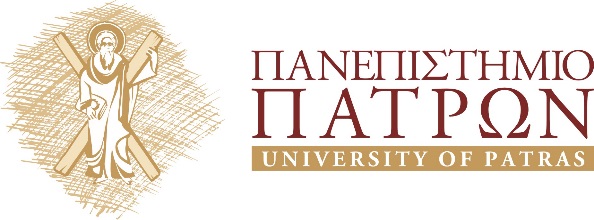 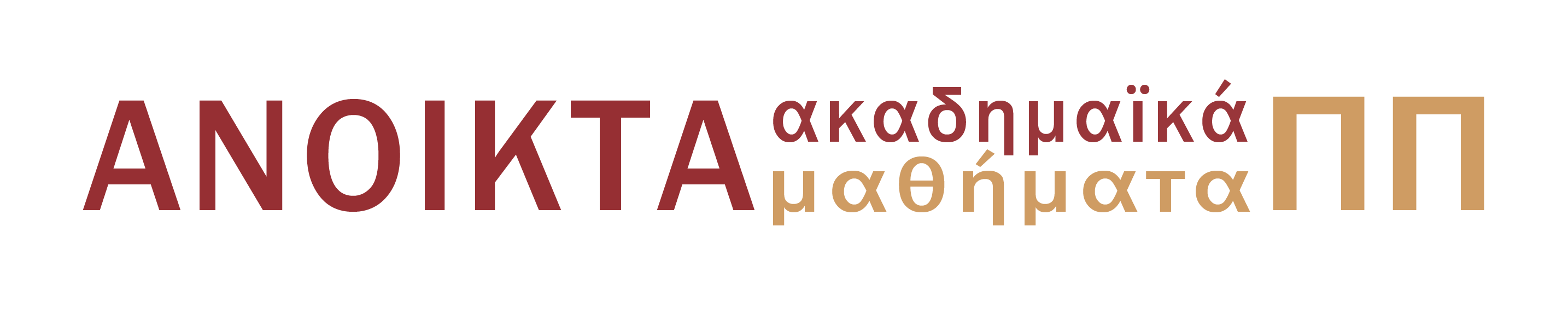 ΕΦΑΡΜΟΣΜΕΝΗ ΗΘΙΚΗ 

Ενότητα 10: Φιλοσοφική Συμβουλευτική


Διδάσκων: Μιχαήλ Παρούσης, Αναπλ. Καθηγητής
Σχολή Ανθρωπιστικών και Κοινωνικών ΣπουδώνΤμήμα Φιλοσοφίας
Σκοποί ενότητας
Πώς θα μπορούσαμε να αντιμετωπίσουμε βιοτικές καταστάσεις μέσα από τον κλάδο της φιλοσοφικής συμβουλευτικής
1.Η φιλοσοφία ως τρόπος ζωής
Η φιλοσοφία μπορεί να ενταχθεί στην καθημερινότητά μας μέσω της Ηθικής

  Δεν είναι η φιλοσοφία κάτι έξω από την  κοινωνική ζωή του ανθρώπου, κάτι σαν ιδιαίτερη απασχόληση
2.Φιλοσοφική Συμβουλευτική
Εξειδικευμένος φιλόσοφος

Η Συμβουλευτική Φιλοσοφία μπορεί να βοηθήσει έναν άνθρωπο προβληματισμένο και όχι ένα ψυχοπαθή
3.Συμβουλευτικές επιστήμες
Θεολογία
Ψυχιατρική
Ψυχολογία 
Συμβουλευτική Φιλοσοφία
4.Η περίπτωση του Μπάρι
Η οικογένειά του και η δουλειά του παύουν να υφίστανται πάνω στη βάση στην οποία υπήρχε
Ένας κόσμος καταρρέει γι’ αυτόν τον άνθρωπο
Κατέφυγε και στη Φιλοσοφία για να τον καθοδηγήσει.
5.Καθοδήγηση Συμβουλευτικής Φιλοσοφίας
Ο φιλοσοφικός σύμβουλος είναι αυτός που εκπροσωπεί τη φιλοσοφία
Κατάλληλη «θεραπευτική αγωγή» 
                                  ↓
φιλοσοφικά ρεύματα → υπαρξισμός  Σάρτρ → Ορθός Λόγος – Πάθη

Η καθοδήγηση έχει να κάνει με το πώς αντιλαμβανόμαστε και διαχειριζόμαστε τον εαυτό μας
6.Φιλοσοφία Υπαρξισμού
Η ευθύνη που έχει κανείς συνδέεται με την ελευθερία
Κατάρα: είμαστε εδώ χωρίς να το έχουμε προκαλέσει εμείς 
Έχουμε όμως την ελευθερία να πάρουμε την ευθύνη να διαμορφώσουμε τη ζωή μας
Η φιλοσοφία σε κάνει να νιώσεις την υποκειμενικότητά σου
7.Οκτώ τρόποι που η φιλοσοφία μπορεί να αλλάξει τη ζωή μας
Η φιλοσοφία μπορεί να θεραπεύσει
Να προσφέρει ευημερία/ άνεση
Να προσφέρει επιτυχία
Η χειραφέτηση του ανθρώπου
Αφύπνιση
Θετικά βιοτικά αποτελέσματα
Ο εξαγνισμός/εξευγενισμός της σκέψης
Ενστάλλαξη πίστης στη ζωή
Τέλος ενότητας
Χρηματοδότηση
Το παρόν εκπαιδευτικό υλικό έχει αναπτυχθεί στo πλαίσιo του εκπαιδευτικού έργου του διδάσκοντα.
Το έργο «Ανοικτά Ακαδημαϊκά Μαθήματα στο Πανεπιστήμιο Πατρών» έχει χρηματοδοτήσει μόνο την αναδιαμόρφωση του εκπαιδευτικού υλικού. 
Το έργο υλοποιείται στο πλαίσιο του Επιχειρησιακού Προγράμματος «Εκπαίδευση και Δια Βίου Μάθηση» και συγχρηματοδοτείται από την Ευρωπαϊκή Ένωση (Ευρωπαϊκό Κοινωνικό Ταμείο) και από εθνικούς πόρους.
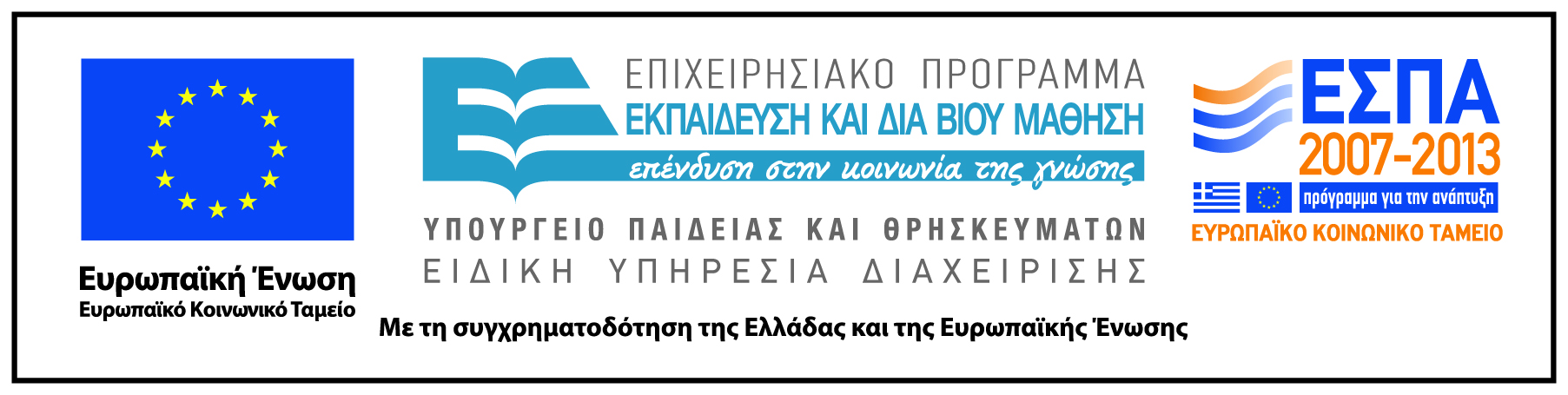 Σημείωμα Αδειοδότησης
Το παρόν υλικό διατίθεται με τους όρους της άδειας χρήσης Creative Commons Αναφορά, Μη Εμπορική Χρήση Παρόμοια Διανομή 4.0 [1] ή μεταγενέστερη, Διεθνής Έκδοση.   Εξαιρούνται τα αυτοτελή έργα τρίτων π.χ. φωτογραφίες, διαγράμματα κ.λ.π.,  τα οποία εμπεριέχονται σε αυτό και τα οποία αναφέρονται μαζί με τους όρους χρήσης τους στο «Σημείωμα Χρήσης Έργων Τρίτων».



    
                 
[1] http://creativecommons.org/licenses/by-nc-sa/4.0/
 

Ως Μη Εμπορική ορίζεται η χρήση:
που δεν περιλαμβάνει άμεσο ή έμμεσο οικονομικό όφελος από την χρήση του έργου, για το διανομέα του έργου και αδειοδόχο
που δεν περιλαμβάνει οικονομική συναλλαγή ως προϋπόθεση για τη χρήση ή πρόσβαση στο έργο
που δεν προσπορίζει στο διανομέα του έργου και αδειοδόχο έμμεσο οικονομικό όφελος (π.χ. διαφημίσεις) από την προβολή του έργου σε διαδικτυακό τόπο

Ο δικαιούχος μπορεί να παρέχει στον αδειοδόχο ξεχωριστή άδεια να χρησιμοποιεί το έργο για εμπορική χρήση, εφόσον αυτό του ζητηθεί.
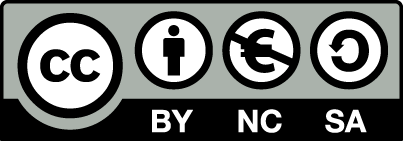 Σημείωμα Αναφοράς
Copyright Πανεπιστήμιο Πατρών, Παρούσης Μιχαήλ 2015. «Εφαρμοσμένη Ηθική. Φιλοσοφική Συμβουλευτική». Έκδοση: 1.0. Πάτρα 2015. Διαθέσιμο από τη δικτυακή διεύθυνση:
   https://eclass.upatras.gr/courses/PHIL1898/